2018年度　第１回
たまさきゼミナール
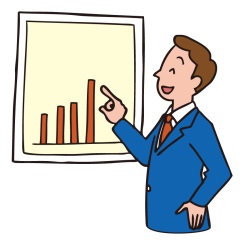 採用あれこれ
～採用面接、試用期間中の注意点など～
採用難の今、人手不足が原因で事業所を閉鎖する会社や営業時間を短縮するお店も出てきています。
求人を出しても反応がない、問い合わせすら来ない。とりあえず人員を確保するため、通り一遍の面接だけして採用したものの、働き始めてみたら期待していた人材と違う・・・なんてことも。本ゼミナールでは、採用面接の進め方から採用後の注意点までを解説いたします。

ゼミナール内容
◆採用ホームページの作り方
◆採用面接の進め方、聞いていい事、悪い事
◆採用後、試用期間中の注意点　など
こんな会社様におすすめ！

✔採用面接で何を聞いたらいいかわからない
✔試用期間中に解雇してもいいの
✔求人広告を出してもなかなか応募がない
日時　：　平成30年2月16日（金）　　１6：００～１8：００

場所　：　たまさき社労士事務所　ミーティングスペース

住所　：　広島市中区寺町５－２７　　パークヒルズ城南２Ｆ

費用　：　顧問先様２名様まで無料（左記以外：1,080円税込み）

※18時より近隣で懇親会を実施します。（自由参加・懇親会費4,000円）
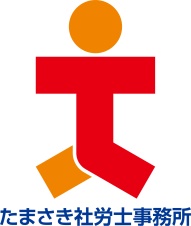 たまさきゼミナールとは・・・
たまさき社労士事務所が顧問先様へ労務管理お役立ち情報をご提供する顧問先企業様向けの勉強会です。お問合せは・・・　たまさき社労士事務所　　ＴＥＬ　082-275-4770　まで
御社名
お名前
ＴＥＬ
□　勉強会＆懇親会
□　懇親会のみ
□　勉強会のみ
出欠
このまま　082-275-4780　へＦＡＸしてください！